Job-Embedded Coaching
Professional Development
Presented by Instructional Research Group
1
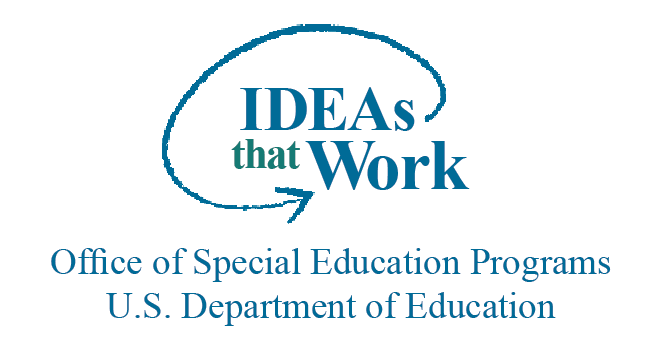 Disclaimer
The contents of this presentation were developed under a cooperative agreement with the U.S. Department of Education, Office of Special Education Programs (PR Award # H326M170003). However, those contents do not necessarily represent the policy of the Department of Education, and you should not assume endorsement by the Federal Government. Tina Diamond, Ph.D. served as the project officer. This product is in the public domain. Authorization to reproduce it in whole or in part is granted. While permission to reprint this publication is not necessary, the citation should be:

Title of the Project. (date).  Title of the document, Location of the Project, Author(s).

Furthermore, this presentation contains information from other public and private organizations that may be useful to the reader; these materials are merely examples of resources that may be available. Inclusion of this information does not constitute an endorsement by the U.S. Department of Education of any products or services offered or views expressed. This publication also contains hyperlinks and URLs created and maintained by outside organizations and provided for the reader's convenience. The Department is not responsible for the accuracy of this information.
2
Aspects of the Coaching Model
The Coaching Relationship
Job-Embedded
Addresses Specific Teaching Behaviors
Addresses Specific Student Behaviors
Coaching Process
3
The Coaching Relationship
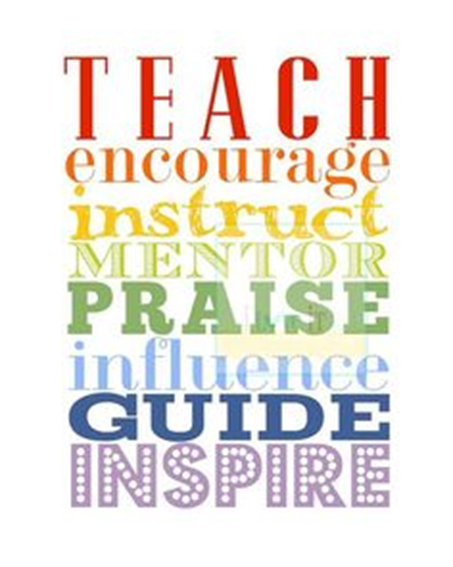 Success of coaching depends on the coach to teacher relationship
Human Touch
Build Trust
Low Pressure
Treat the teachers as professionals
4
Tips to Accomplish This
Confidentiality
Timely response
Follow Through
Socialize
Coffee and doughnuts!!
Collaborative vs. Evaluative
Non-verbal language
Active listening
5
Job-Embedded Coaching
Scheduling
Determine what is the best schedule for teacher and coach
What time and day of the week works best
Determine best ways to engage in a coaching session
phone 
in person
Immediate debrief after classroom observation
6
Job-Embedded Coaching (cont)
No “extras”! 
It should fit into current curriculum 
Grounded in day-to-day teaching practice 
Designed to enhance teachers’ content-specific instructional practices with the intent of improving student learning 
School- or classroom-based
Integrated into the workday
7
What We are Looking for During the Observations
Using correct mathematical language and vocabulary
Conceptually and procedurally accurate explanations
Mathematically correct representations with the materials
Providing opportunities for students to explain
Using prompting questions to elicit student explanations
Supporting students’ explanations
Students’ grasp of the content
Rapport with students
8
Sample Teaching Behavior Protocols
9
Coaching Process
Protocol includes teaching behaviors of interest
Coach takes copious field notes on teacher/facilitators behavior 
Coach analyzes field notes and generates:
10
[Speaker Notes: Three “Kudos” Statements which are statements that address aspects of the lesson that were implemented well.
No more than three “Food for Thought” statements addressing aspects of the lesson than need improvement.
The Food for Thought statements are prioritized from serious to less serious issues.]
How PD Addressed the Suggestions
For Suggestion 1: Using think-alouds to model their thinking to students so they can see a model explanation. 
For Suggestion 2: Discuss critical features of algebraic reasoning in PD – what to cut & what is critical.
For Suggestion 3: Using some benchmark data to group students into more homogenous groups for skills needed in order to structure the classroom as a co-teaching environment (already a requirement at the school). Classes were divided into three groups based on their pretest scores on STAR.
11
Responsive Coaching
Teachers know the expectations – manipulatives, supporting explanations, using student-level data to inform teaching decisions, etc. 
After coaching sessions, they make 
requests for future PD on some of the 
things that were identified as “food for thought”.
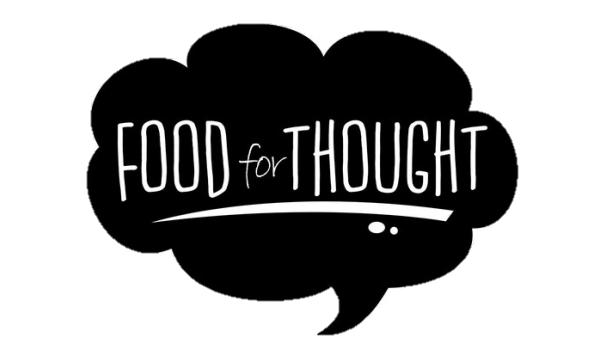 12
Two Coaching Methods
Teacher Focused Coaching (TFC)
See Handout 8a & 8b
Modified Model to Student Focused Coaching for Resistant Teachers (SFC)
See Handout 8c & 8d
13
Teacher-Focused Coaching(TFC)
Coaching model that focuses on data that addresses teaching behaviors.
Teacher’s instructional behaviors provide the cornerstone of the coaching process.
The premise behind the model:  Improving teachers’ instructional behaviors increases student learning.
14
Student-Focused Coaching(SFC)
Coaching model that focuses on data that reflect students’ response to teaching behaviors.
Students oral and written responses during instruction provide the cornerstone of the coaching process.
The premise behind the model:  Students’ understandings and misunderstandings of the content serve as the basis for  improving teachers’ instructional behaviors that increase student learning.
15
Common Features of Both Models
Take detailed field notes during the observation.
Refer to field notes to rate the aspects of the lesson on an 8-item, 5-point Likert scale.
Provide justification for the rating in the notes section for each item.
Review field notes and rating to craft at least two strength and no more that three weaknesses of the lesson.
16
Differences Between TFC and SFC
TFC
SFC
The strengths and weaknesses focus on teacher behaviors.
The recommendations focus on teaching behaviors that will improve instruction and students’ understanding of the math concepts.
The strengths and weaknesses focus on student behaviors.
Students’ understandings and misunderstanding serve as the bases for making instructional recommendations to improve students’ understanding of math concepts.
17
Example of TFC Coaching Process
Lesson Objective:  Students will compare decimal numbers.
Field Notes:  The teacher consistently used inaccurate mathematical language.  Examples:
Using bigger and smaller rather than greater than and less than. 
Using  “point” when reading decimal numbers (reading 3.5 as three point five rather than three and five tenths).
18
Example of TFC Coaching Process (cont.)
During the post observation conference, the coach provided:
Specific examples of the inaccurate mathematical language.
Correct mathematical language for each example.
Rationale:  
These terms are used at all grade levels.
Using these terms will help avoid students’ confusion in the future.
19
Example of SFC Coaching Process
20
Example of SFC Coaching Process (cont.)
During the post observation conference, the coach:
Stated that students made this error during whole class instruction and during guided practice.
To clear up students’ confusion, the coach recommended that the teacher review the concept of finding common denominators using C-Rods and eventually the number line to show why denominators (the whole) need to be the same when adding fractions.
21
Modifications to Model
Teachers don’t receive coaching well
Provide a lot of praise for what they did well
Rather than discuss three areas that need improvement (Food for Thought statements), focus on only one
Teachers receive coaching well, but say they “can’t do (insert excuse)”
Plan the lesson with the teacher
Model a lesson
Co-teach the lesson
Work on other areas to help troubleshoot
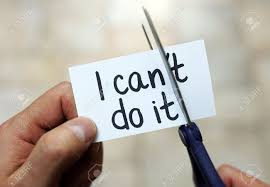 22
Tips for Hiring Coaches
Detail-oriented
People skills
Knowledge in the area of instruction in which they 
are coaching
Knowledge of the tenets of effective instruction
Experience in classroom observations 
Classroom teaching experience
Experience with successfully working with adults
Served in a leadership capacity (e.g. coach, mentor teacher, student teacher supervisor, grade-level team leader)
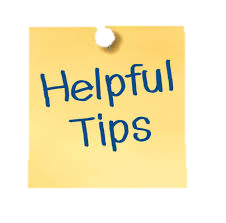 23
References
Woodward, J., & Stroh, M. (2015). TransMath: Fluency with rational numbers (3rd ed.). Dallas, TX: Voyager Sopris Learning. 
Hasbrouck, J. &Michel, D. (2022) Student Centered Coaching: The instructional coach’s guide to supporting student success through teacher collaboration. Paul H. Brooks, Baltimore, MD, United States.
24